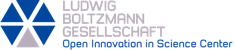 OISC/AI4DA
Focus Group Training

Steph Grohmann
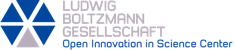 Outcomes

At the end of this presentation, we hope that you:

Understand what a focus group is, what it is used for, and its strengths and limitations
Know the different steps involved in carrying out a focus group research project
Are aware of ethical issues in Focus Group research, such as informed consent and confidentiality
Understand key principles of focus group moderation
Know how to formulate good interview questions
Have an understanding of inclusivity and reflexivity in Focus Group research
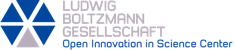 What is a Focus Group?

“A focus group is the use of group interaction to produce data and insights that would be less accessible without the interaction found in a group” (Morgan 1988, p. 12)

“Focus Group Interviews typically have five characteristics or features. 1) people, who 2) possess certain characteristics, 3) provide qualitative data, 4) in a focused discussion 5) to understand the topic of interest” (Krueger & Casey, 2009, p.6)

Ca. 8-12 participants
Unlike a group interview, a focus group depends on interaction
Interviewer -> Moderator or Facilitator
Used to elicit views, experiences and perspectives
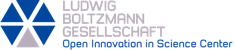 Qualitative vs quantitative research
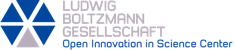 A Brief History of Focus Groups

First developed by Lazarsfeld & Merton (1940s) as “focussed interviews”

“Focus Group” term: Ernest Dichter (1991)

Origins in behavioural research during WWII: 
boost military morale
examine effectiveness of propaganda

Later adopted in commercial research, but initially underutilized in Social Science:
Assess products and services
Assess effectiveness of advertising

From 70s: increasing use in social science, primarily health science, education, communication, psychology
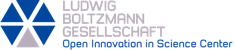 Where are Focus Groups used?
Commercial research: designing and evaluating products and services

Non-Profit and Public sector: assessing practice and services, identifying gaps in provision, informing policy

Social Science research: general data gathering, support funding applications, part of mixed method research
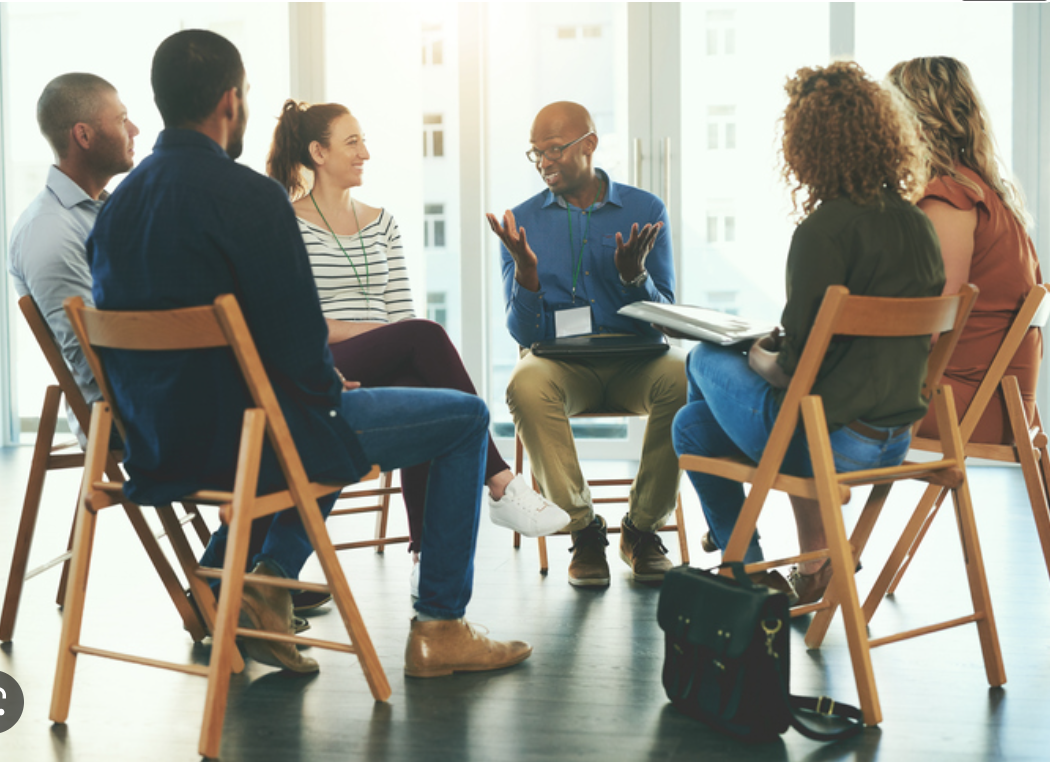 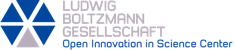 Focus Groups: Pros and Cons
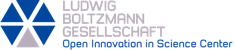 Focus Groups: Steps
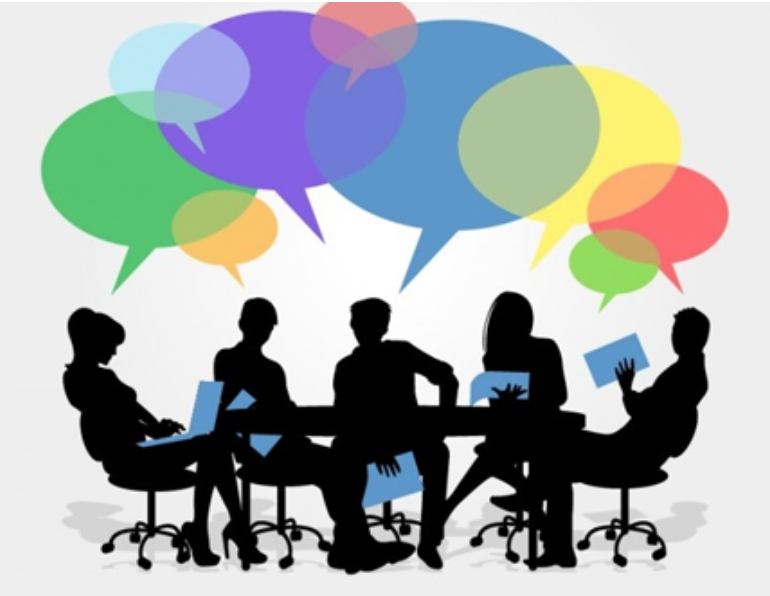 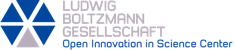 Kinds of Questions

Interview questions: predetermined, fixed number, ca. 5-10

Defined follow-up (probing) questions: sub-questions to interview questions

Spontaneous follow up (probing) questions: can be asked to clarify a point or get more detail
Interview questions:
Opening
Introducing
Transition
Key Questions
Ending question
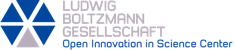 How to design questions


Open-ended (not answerable 
    with “yes” or “no”)

Neutral (not leading or partisan)

Clear (specific, free of jargon)
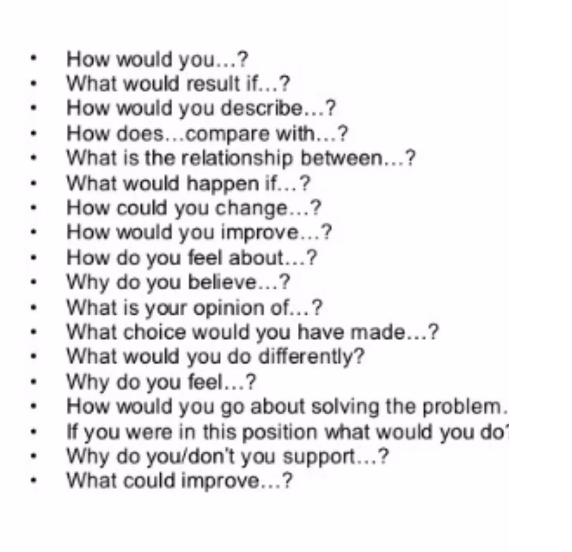 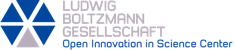 Recruitment

What respondent group?
Strangers, acquaintances, friends?
Self-selecting sample?
Minors/vulnerable people?
Accessibility?
Language?
Incentives?
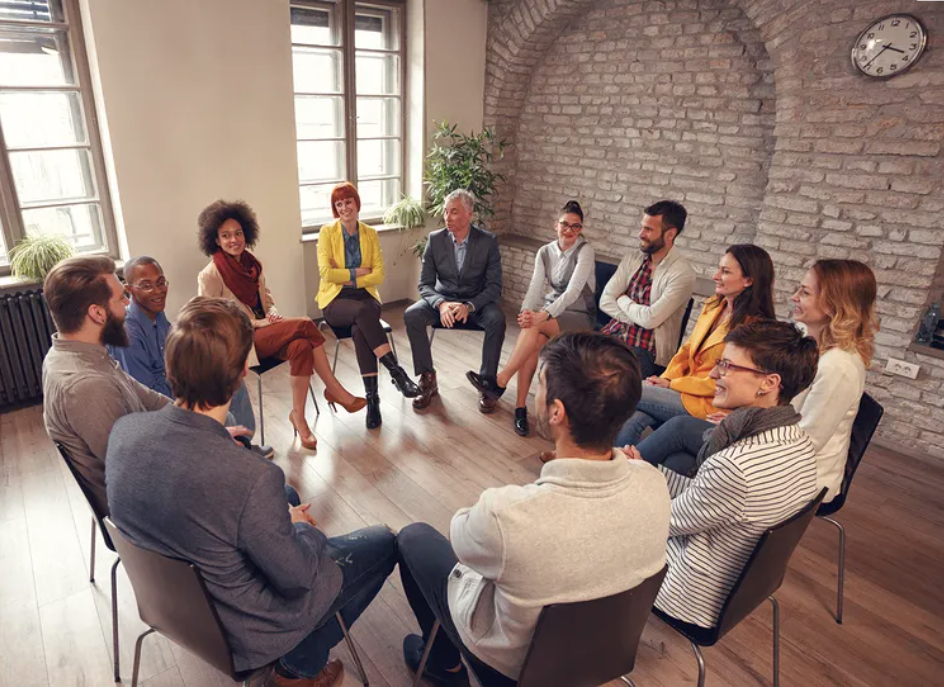 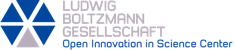 Logistics 

Location: accessibility 
     (travel, comfort,..)
Live or virtual?
Timing: 1-2hrs is enough for 
     most people
Setting: seating, lighting, 
     name tags…
Pre-and post moderation
Refreshments
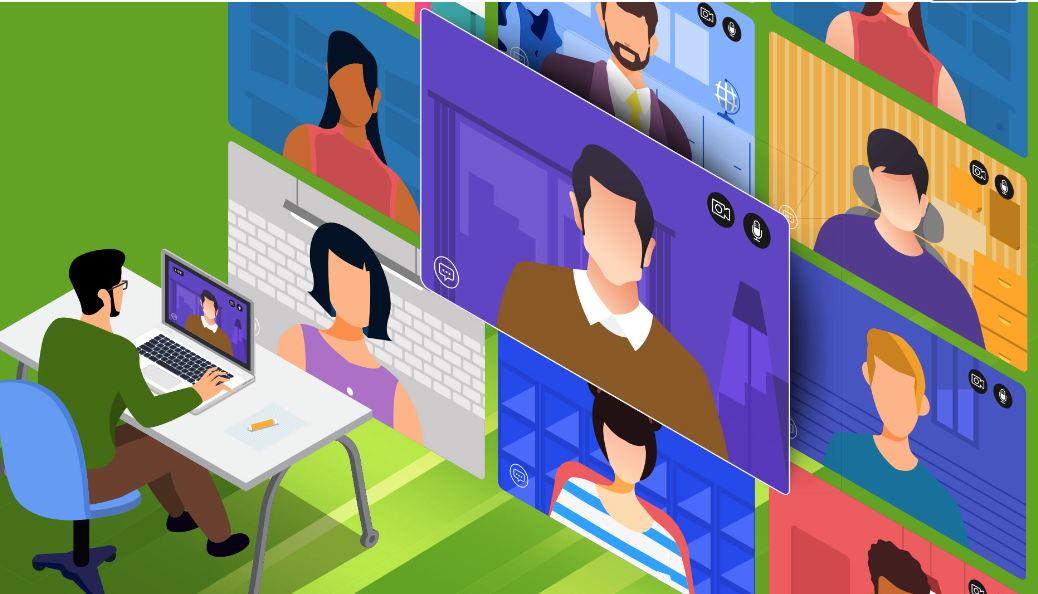 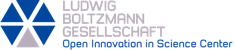 Informed Consent and Data protection


Written or verbal consent
Specific consent for audio/video
Confidentiality
Data protection
Protection from harm
Intellectual property and attribution
Things to consider:

For minors/vulnerable people: proxy consent
Note taking instead of recording
Participants own recordings?
Potential (perceived) dependencies
Risk of distress from difficult topics
Risk of harm from other participants (hostility, breaking of confidentiality…)
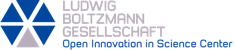 Inclusivity

Are recruitment methods/materials accessible to the target group?
Does the target group have appropriate literacy/language level?
Is the group format accessible to the target group?
Is the topic considered sensitive by the target group?
Will the target group adhere to confidentiality?
Is the target group comfortable with unstructured socializing/debate?
How is the target group structured (e.g. formal or informal hierarchies)?
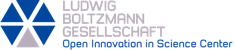 Reflexivity

Be mindful of interviewer bias!

Topic (leads to leading questions!)
Background: race, gender, class, sexuality…
Norms: Social, cultural and linguistic norms
Communication: Neurotypicality/ablebodiedness
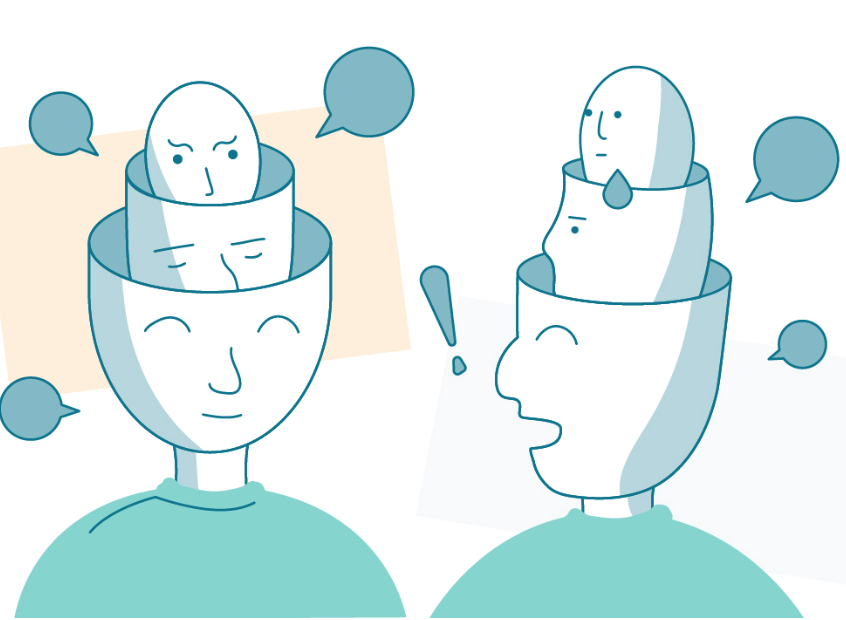 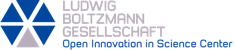 Moderation
“Empathy and positive regard are critical qualities of the moderator” (Krueger and Casey, 2009, p86)
	    BUT: empathy works best with those who are most similar to us!

Ground rules: 
Mutual respect (e.g. no slurs, insults)
Letting each other finish/not interrupting
Giving everyone a chance to speak
Not an exam: there is not one “right” opinion
Right to withhold statements
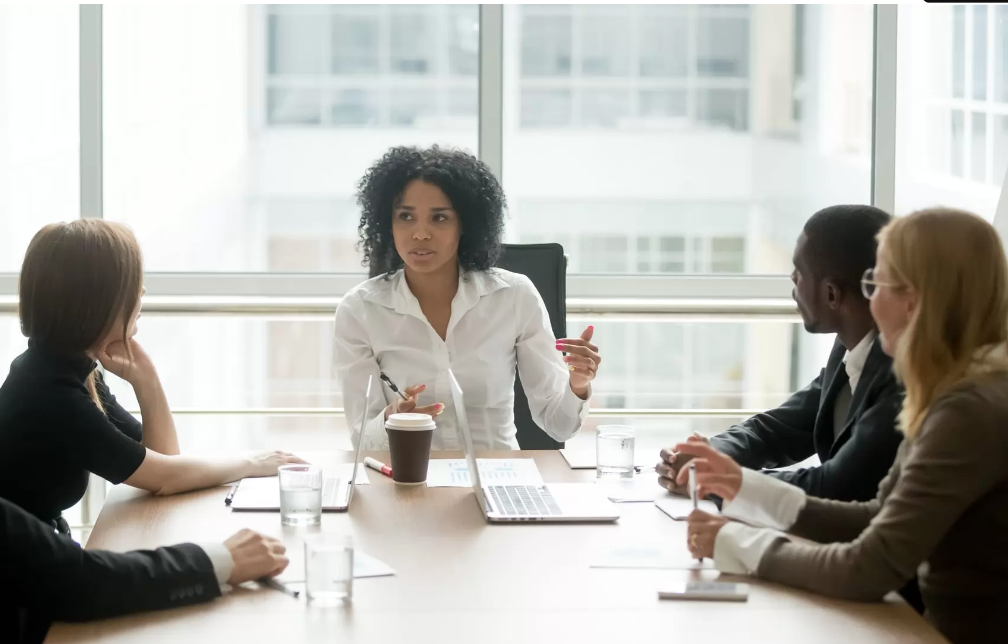 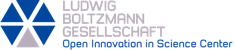 Moderator roles

Be aware of interview guide and participants (names etc.)
Establish comfortable setting, reassure, set expectations
Bridge ‘gaps’ in debate
Leave people time to think
Keep comments neutral and non-judgmental
Invite diverse opinions (”does anyone have a different viewpoint?”)
Don’t take sides!
Don’t offer advice or quick solutions
Keep track of time for individual contributions and overall group
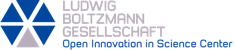 Strategies for dealing with conflict

Create an environment that fosters equality by encouraging quieter group members and setting boundaries for more dominant ones

Make clear from the beginning what behavior will not be tolerated (e.g. slurs, insults) and the consequences (e.g. person will be asked to leave)

Leave discussion of controversial topics towards the end, when an amount of trust has been established

Acknowledge different views but do not judge or take sides

If conflict cannot be avoided, mediate if possible by finding commonalities

With controversial topics, be aware of likely triggers for conflict and have a mediation plan

Know your limits: if you cannot remain neutral on an issue, don’t do a Focus Group on it
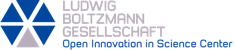 Data analysis: 

Transcription?
Analysis method: 
Qualitative Content Analysis
Thematic Analysis 
Grounded Theory, etc…
Theory?
Statistics??
Help!

-> more next time!
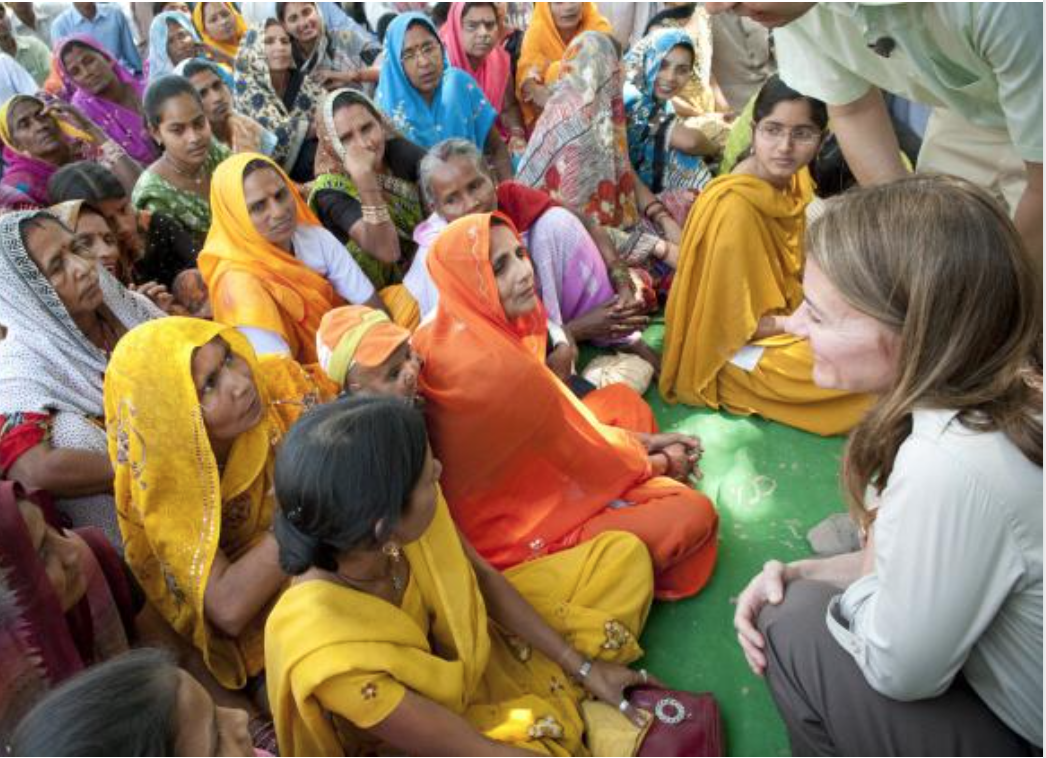 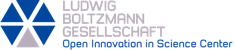 Dissemination: 

Be clear to respondents about what you will do with their data and why
Retain contacts (with consent) and keep respondents informed
Consider a debriefing session
Think about attribution
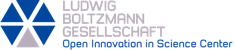 Thank You!!